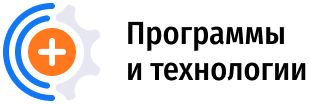 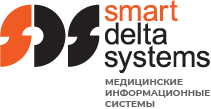 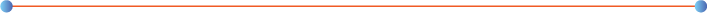 ЛАБПОРТАЛ
МАРКЕТПЛЕЙС ДЛЯ КЛИНИК
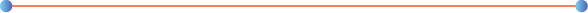 2023 год
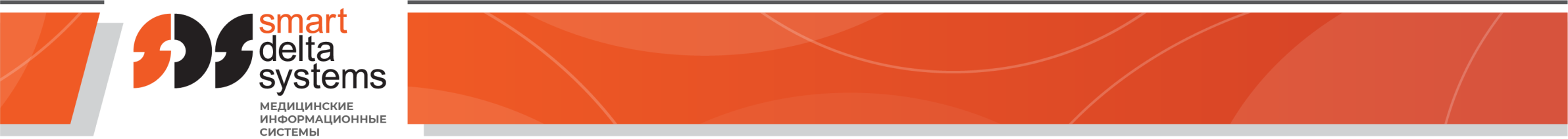 ИНФОРМАЦИОННЫЙ ОБМЕН ЦКДЛ
ЛАБОРАТОРНЫЕ АНАЛИЗОТОРЫ И РУЧНЫЕ МЕТОДИТКИ
ЦЕНТРАЛИЗОВАННЫЙ ЗАКАЗ У ПОДРЯДЧИКОВ
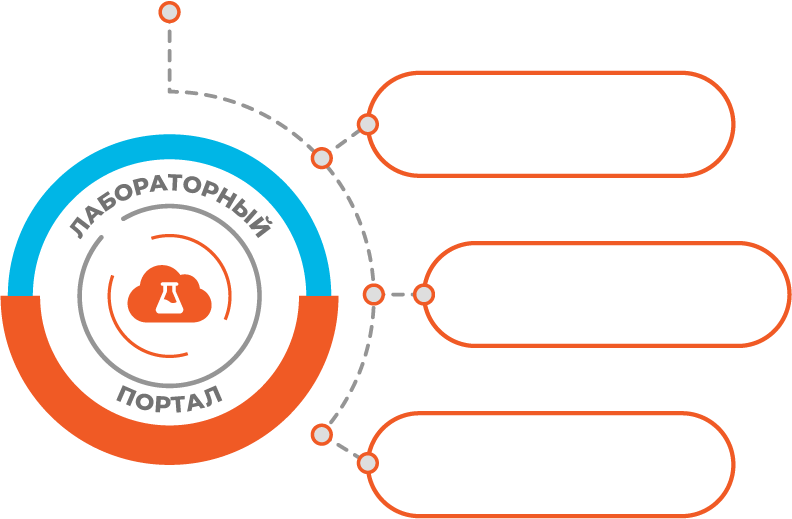 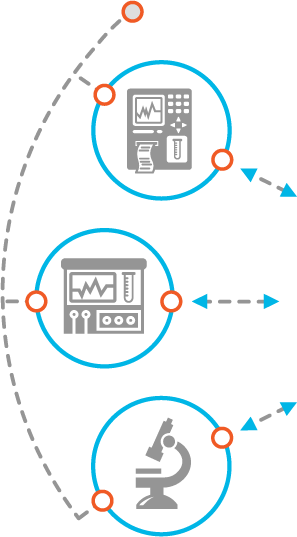 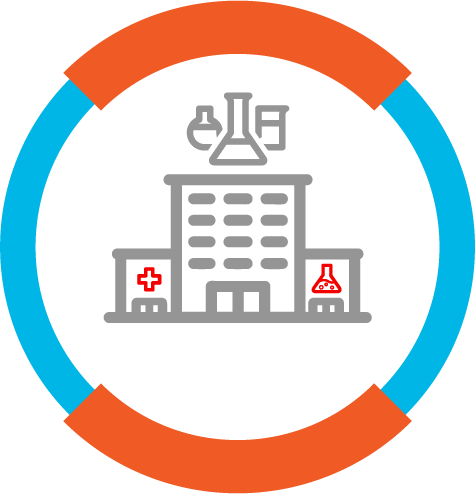 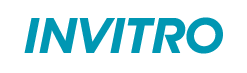 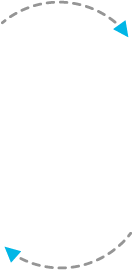 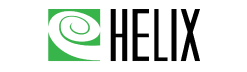 ЦКДЛ
ДРУГИЕ
ЛАБОРАТОРИИ
ПАРТНЁРЫ
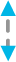 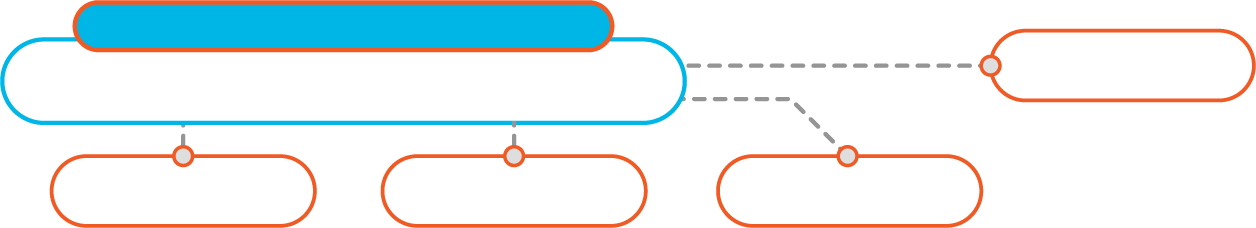 БАЗА ДАННЫХ ПАЦИЕНТОВ ЛПУ
КОНТЕЙНЕРЫ
БАЗА ДАННЫХ ПРЕАНАЛИТИКИ
МЕТОДИКИ
ЗАБОРА
ПРЕ/ПОСТ
ОБРАБОТКА
ВИДЫ
ИССЛЕДОВАНИЙ
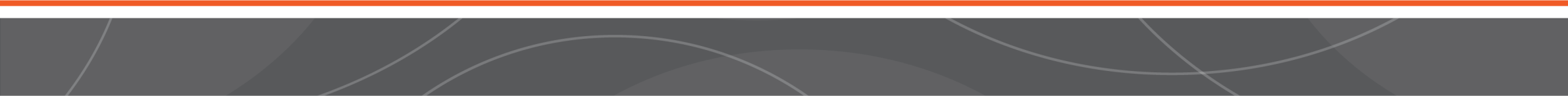 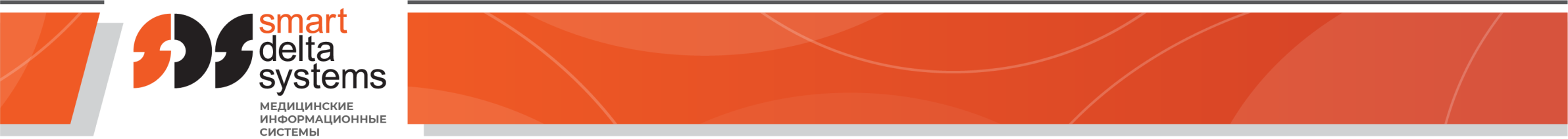 ЛАБОРАТОРНЫЙ ПОРТАЛ - НАДЕЖНЫЙ И СЕРТИФИЦИРОВАННЫЙ ИНСТРУМЕНТ СОЗДАНИЕ ЦЕНТРАЛЬНОЙ КДЛ
СЕРТИФИКАТ УЗ 2 (УРОВЕНЬ ЗАЩИЩЁННОСТИ 2)
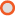 РЕГИСТРАЦИОННОЕ УДОСТОВЕРЕНИЕ МЕДИЦИНСКОГО ИЗДЕЛИЯ
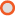 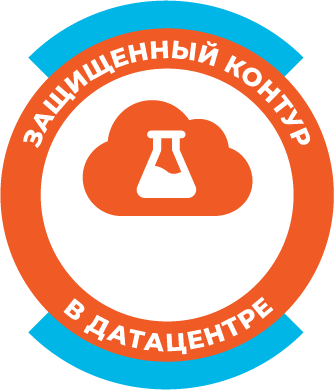 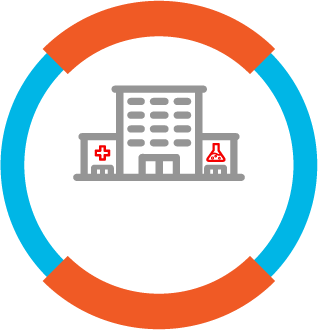 ЗАЩИЩЕННОЕ
СОЕДИНЕНИЕ
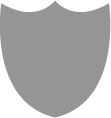 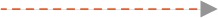 ГОСТ
VPN
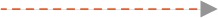 ЦКДЛ
ОБЛАЧНЫЙ
ЛАБОРАТОРНЫЙ
ПОРТАЛ
ЛПУ
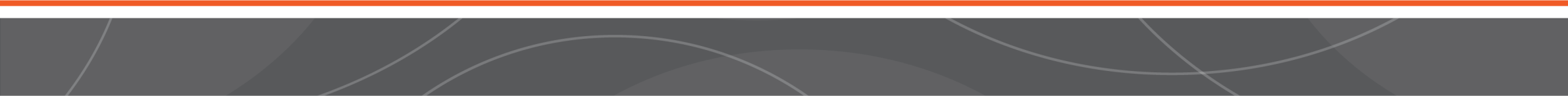 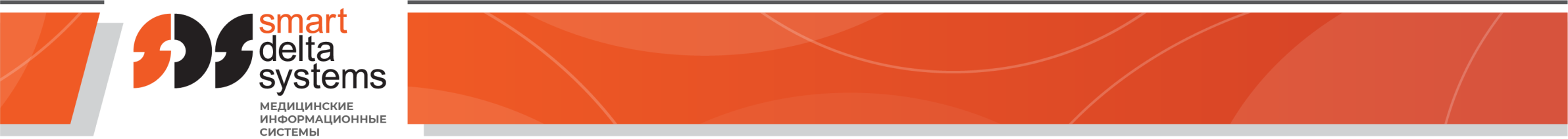 ПРЕДОСТАВЛЕНИЕ ДОСТУПА ЛПУ К ЦКДЛ
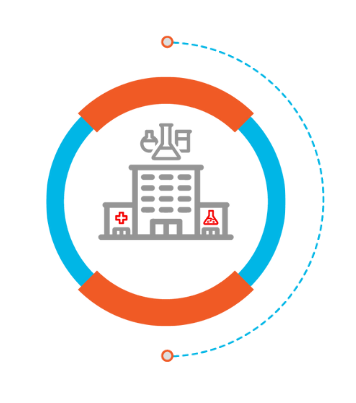 Забор БМ
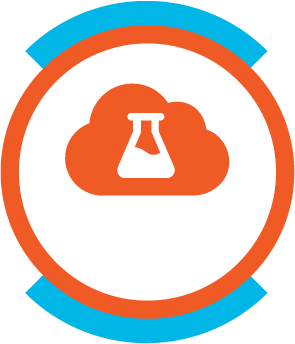 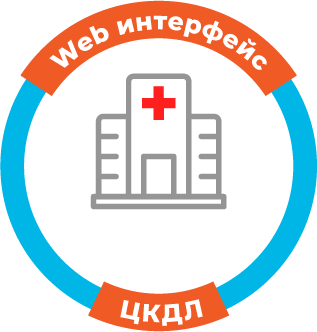 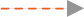 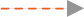 ОБЛАЧНЫЙ
ЛАБОРАТОРНЫЙ
ПОРТАЛ
Частные
ЛПУ
ЦКДЛ
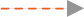 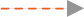 Получения результатов
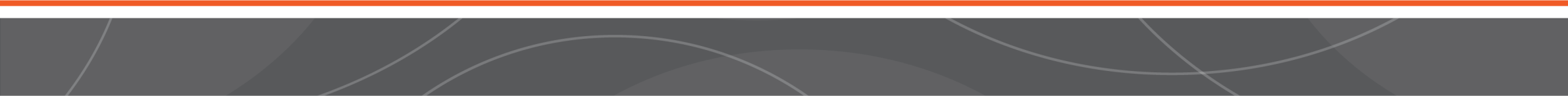 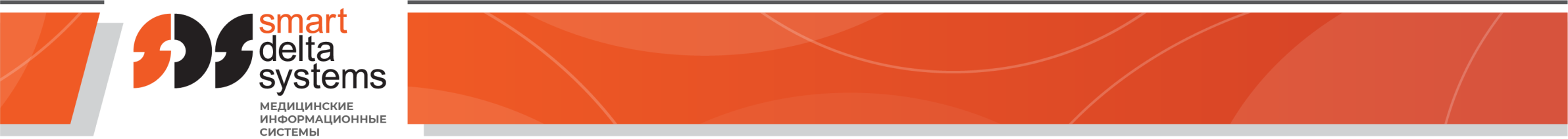 ОФОРМЛЕНИЕ ЗАЯВКИ В ЦКДЛ
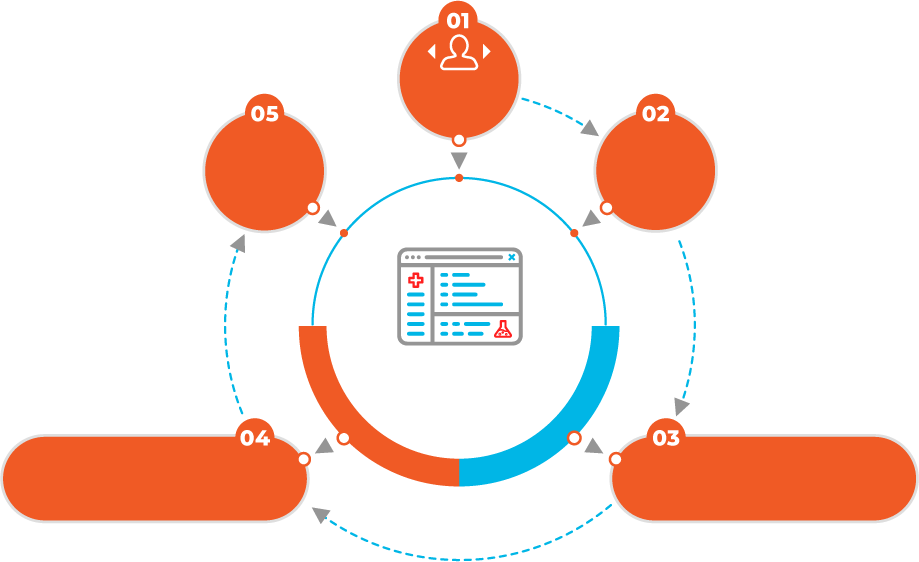 ВЫБОР/
ДОБАВЛЕНИЕ 
ПАЦИЕНТА
ВВОД
ПЕРЕЧНЯ
ИССЛЕДОВАНИЙ
ЗАБОР БМ И
СОХРАНЕНИЕ
ЗАЯВКИ
СОЗДАНИЕ ЗАЯВКИ
НА ЛАБОРАТОРНОЕ
ИССЛЕДОВАНИЕ
ИНФОРМАЦИЯ:
ШТРИХ КОДИРОВАНИЕ
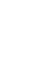 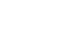 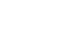 о составе пробирок 
о месте забора/ локусе
о пре/пост обработке
Возможность работать с предмаркированными контейнерами.
СКРИНШОТ (пример)
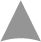 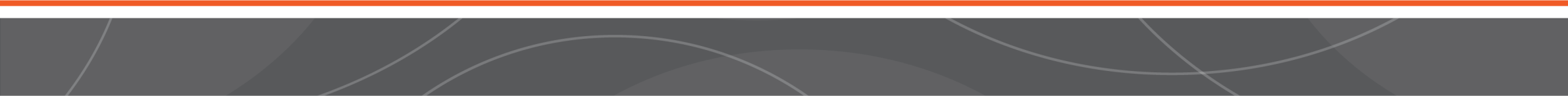 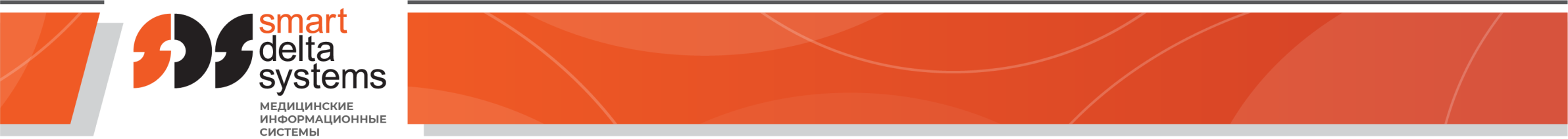 ОФОРМЛЕНИЕ ЗАЯВКИ В ЦКДЛ
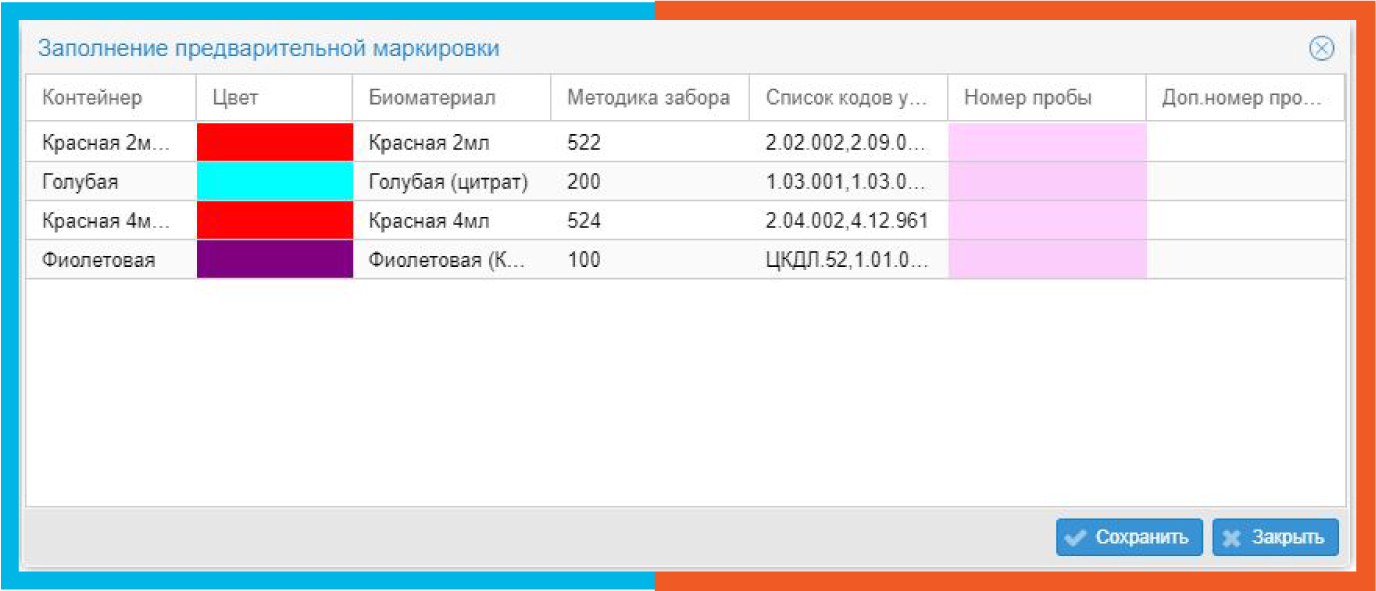 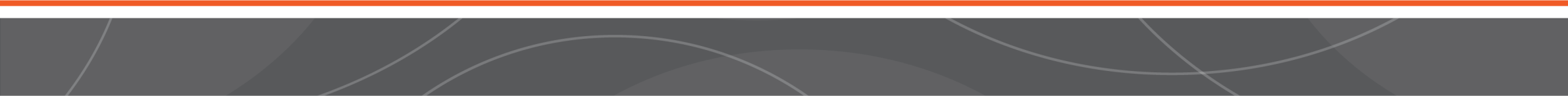 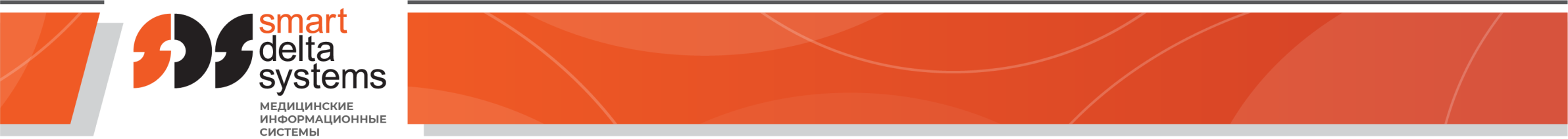 ТРАСПОРТИРОВКА
Упаковка пробирок/ контейнеров в сумку в соответствии
с накладной
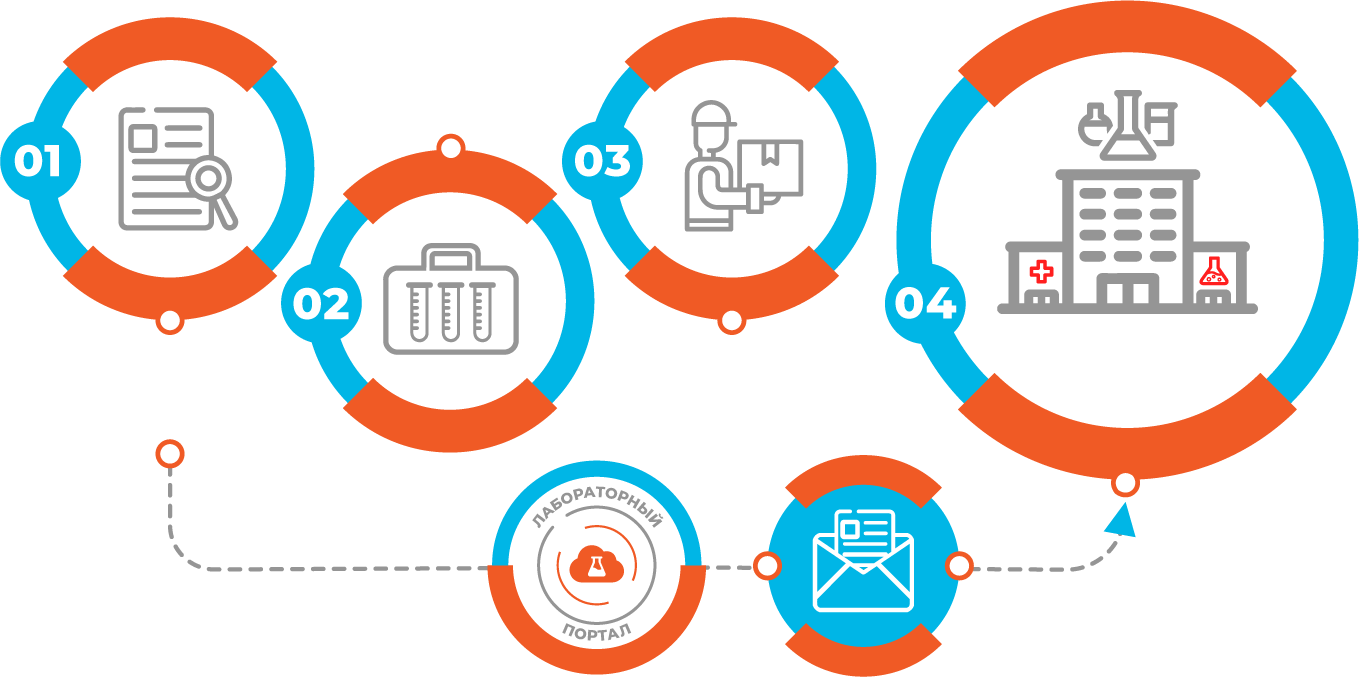 ЦКДЛ
Формирование
транспортной накладной
Доставка
курьером
Транспортная накладная электронно отправляется в ЦКДЛ
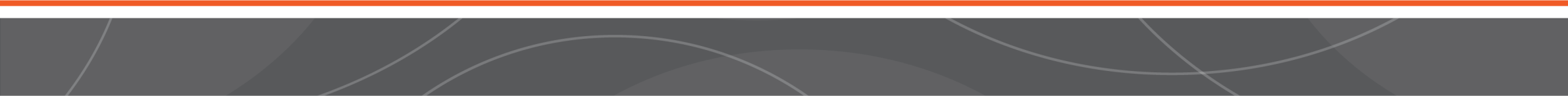 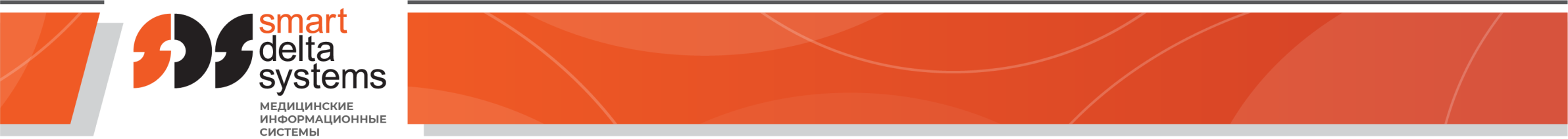 ПРИЁМ В ЦКДЛ
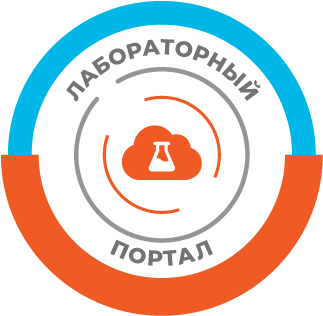 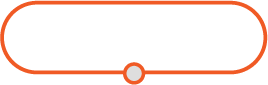 РЕГИСТРАЦИЯ БМ
ПО НАКЛАДНОЙ
КДЛ
ПАРТНЁРЫ
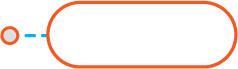 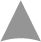 ДОСТАВКА БИОМАТЕРИАЛА
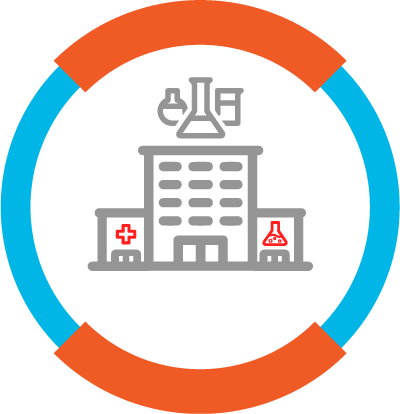 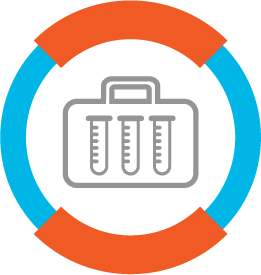 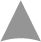 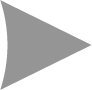 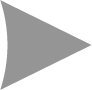 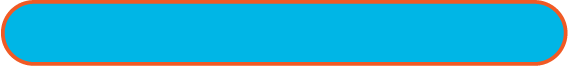 РАСПРЕДЕЛЕНИЕ В РАБОТУ
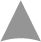 ЦКДЛ
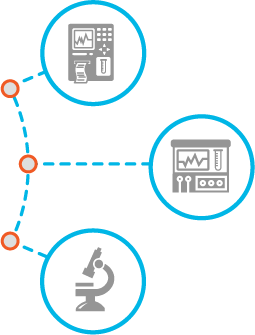 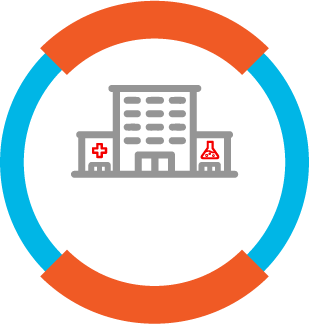 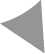 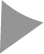 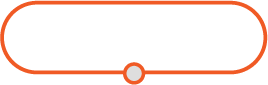 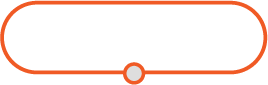 ЦКДЛ
СОРТИРОВКА
КОНТРОЛЬ
ЛПУ
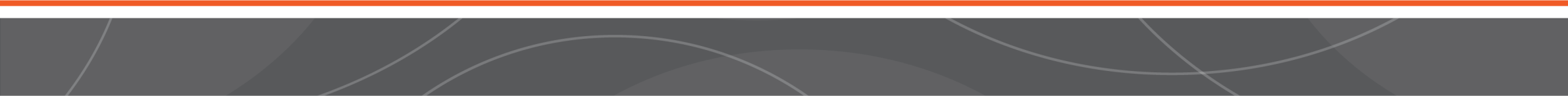 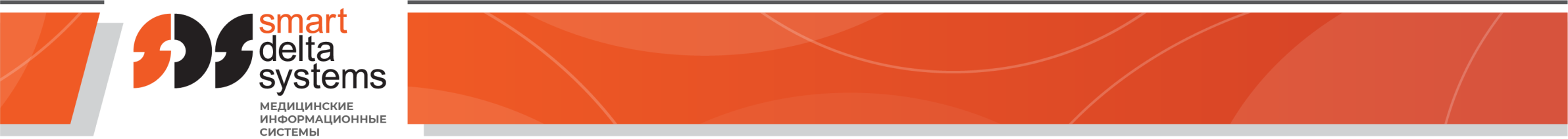 ОТПРАВКА РЕЗУЛЬТАТОВ
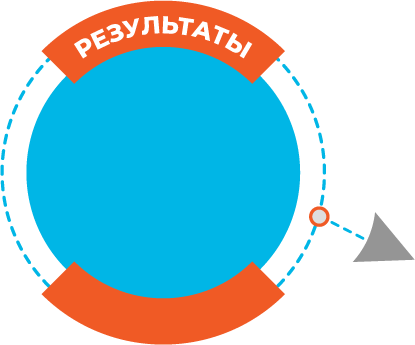 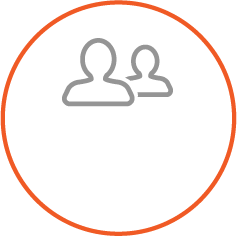 ПАЦИЕНТЫ ЧЕРЕЗ
МОБИЛЬНОЕ
ПРИЛОЖЕНИЕ
КБ РЖД
КДЛ ЛПУ
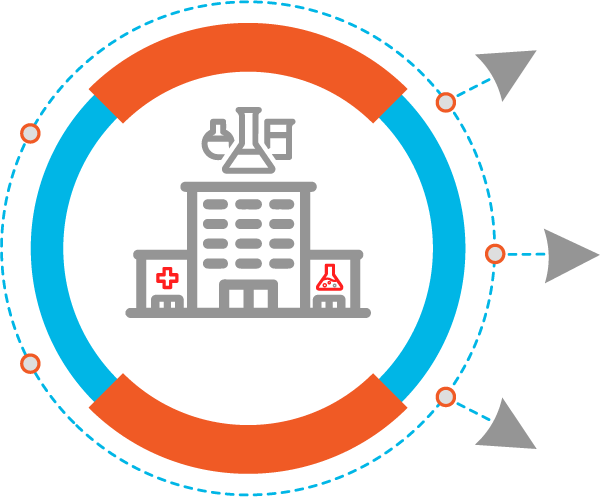 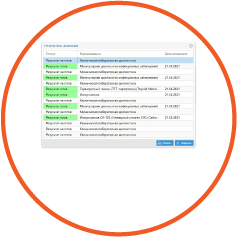 WEB ИНТЕРФЕЙС
ЛАБОРАТОРНОГО
ПОРТАЛА
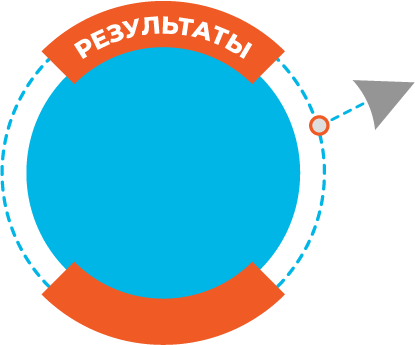 ЦКДЛ
КДЛ Подряд-чики
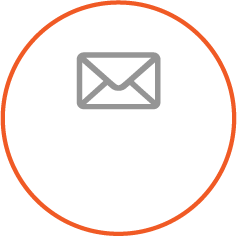 EMAIL
ОТПРАВКА
РЕЗУЛЬТАТОВ
СКРИНШОТ (пример)
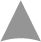 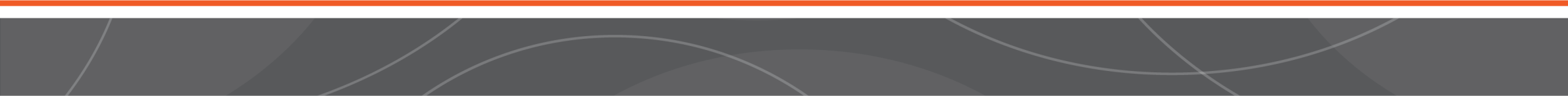 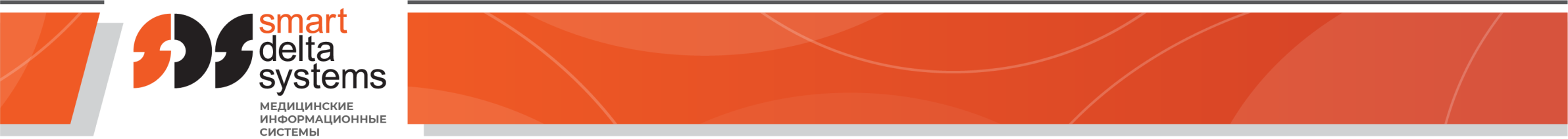 ОТПРАВКА РЕЗУЛЬТАТОВ
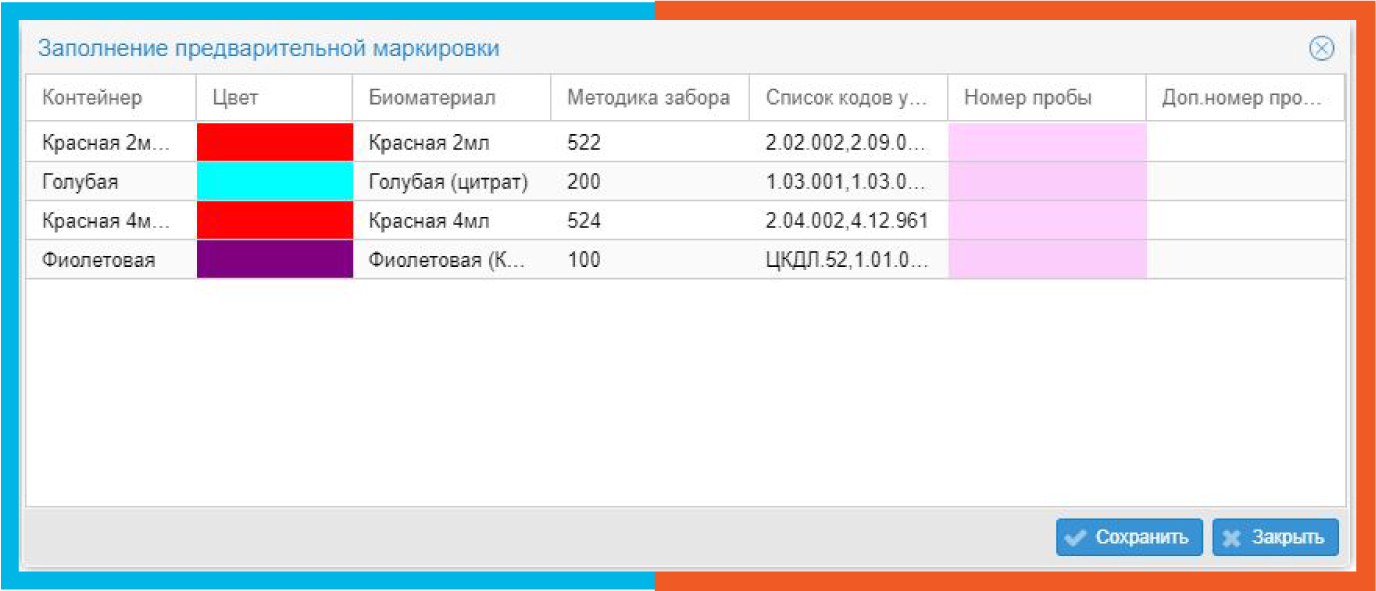 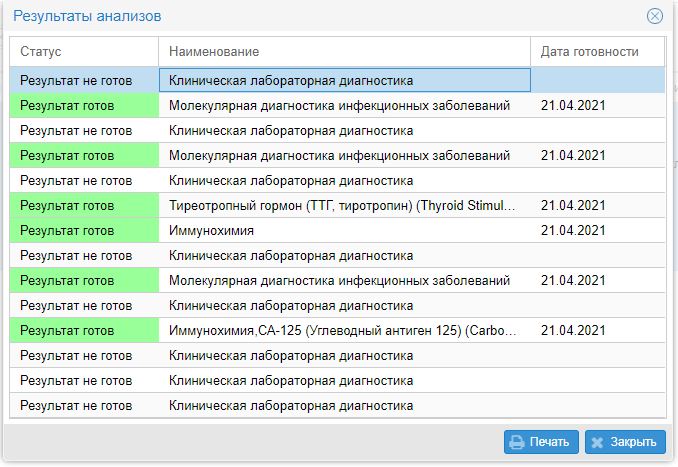 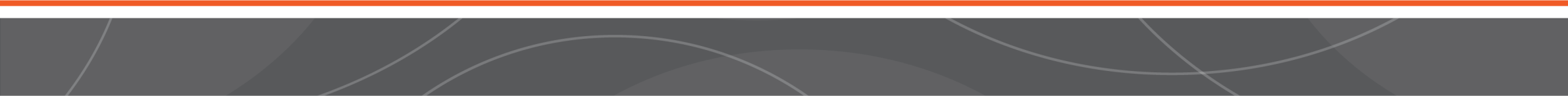 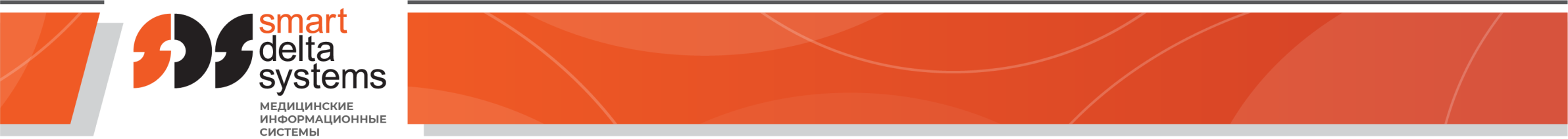 ОТПРАВКА РЕЗУЛЬТАТОВ
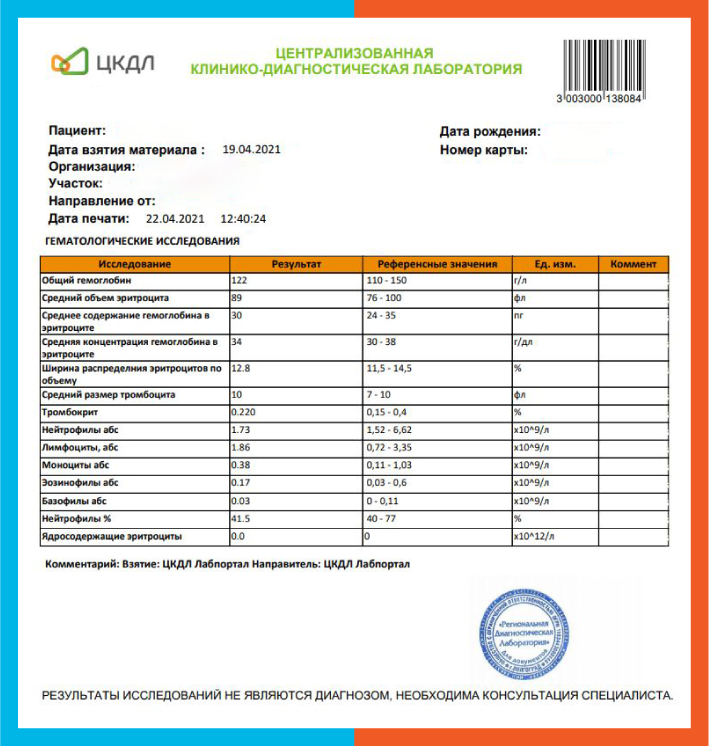 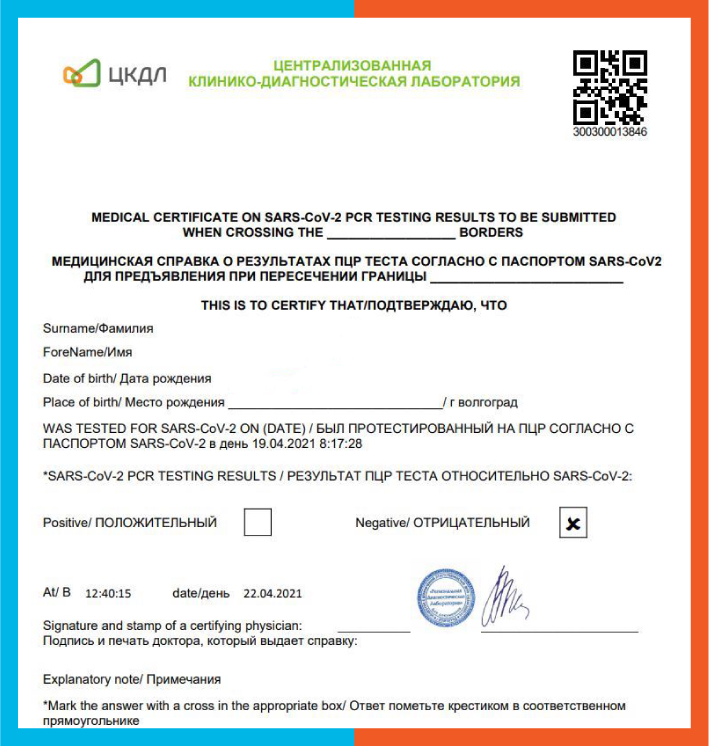 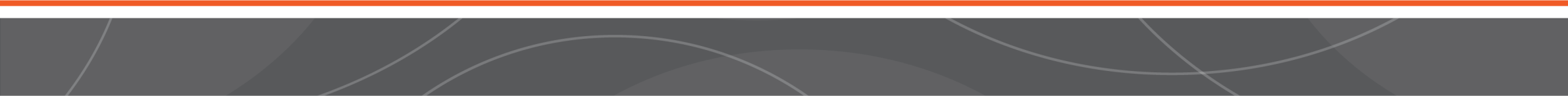 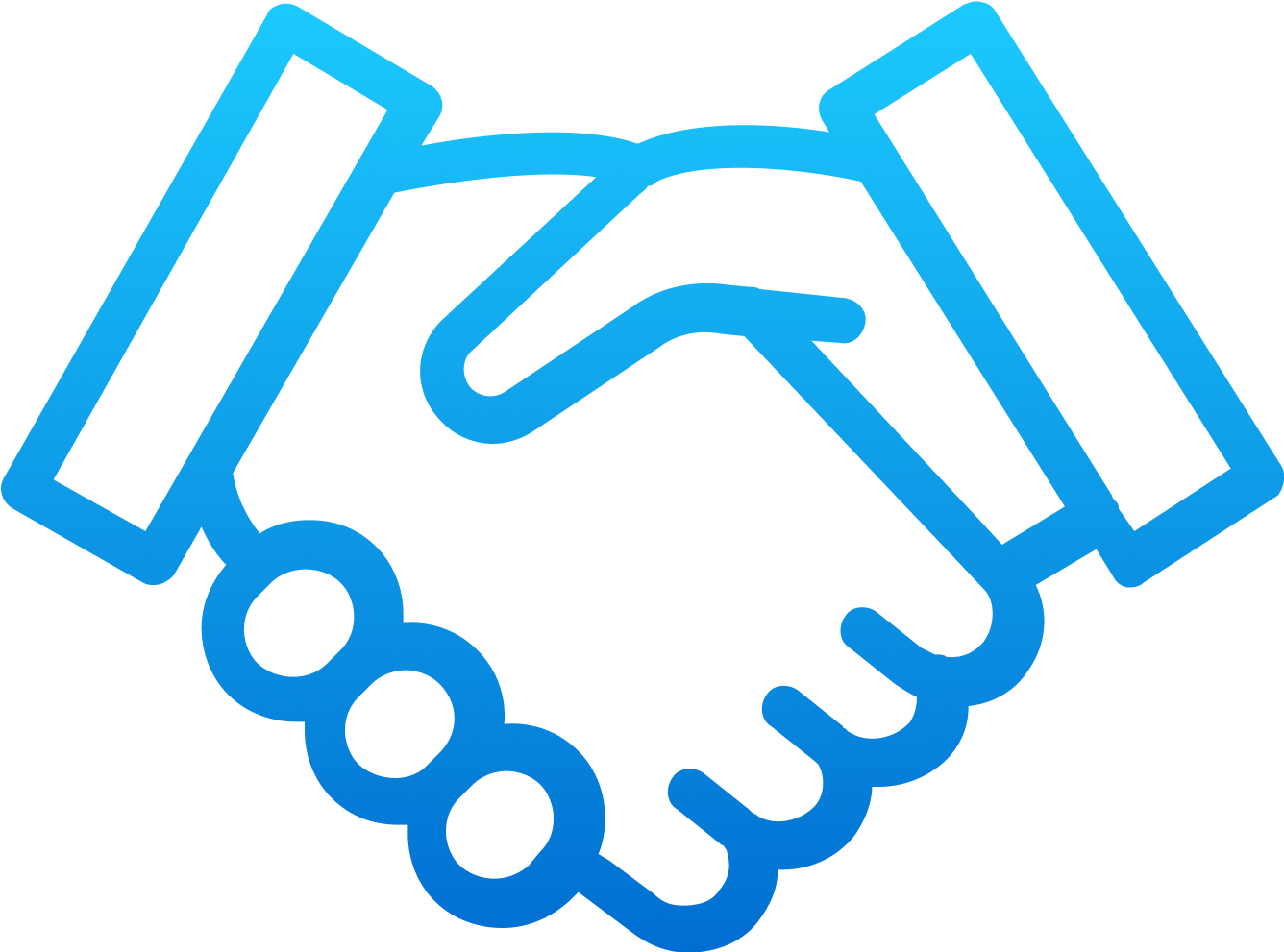 Программы и Технологии — разработчик сервиса ЛАБПОРТАЛ и официальный партнёр компании Смарт Дельта Системс
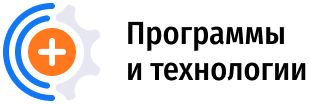 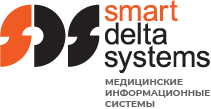 СЕРВИСЫ ДЛЯ ПАЦИЕНТОВ
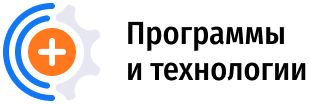 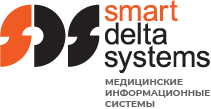 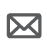 info@sdsys.ru / contact@infoclinica.ru  
+7 (495) 775-34-35 / +7 495 369-21-40
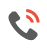 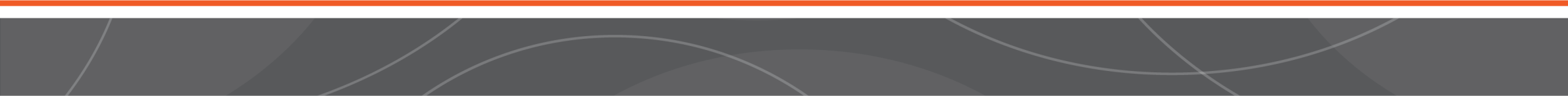